QR (kvadrātkoda) koda izmantošana matemātikā skolēna pašvērtējuma iegūšanai Matemātika I kursā
Meistarklase
10.04.2024
Madona
Autors: Aija Sīle, MVĢ
QR kodu izmantošana
QR kodā varat ietvert jebkādu tekstu (draudzējas ar latviešu valodu un var izmantot arī kirilicu), dokumentu, attēlu, saiti uz web, e-pastu, telefona numuru, adresi, vizītkartes informācija u.t.t.
Autors: Aija Sīle, MVĢ
Vai Tu esi veidojis QR kodu?
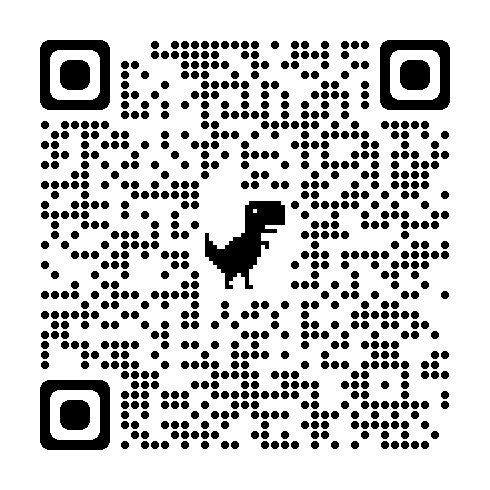 Autors: Aija Sīle, MVĢ
QR koda izmantošana matemātikā              skolēna pašvērtējuma iegūšanai
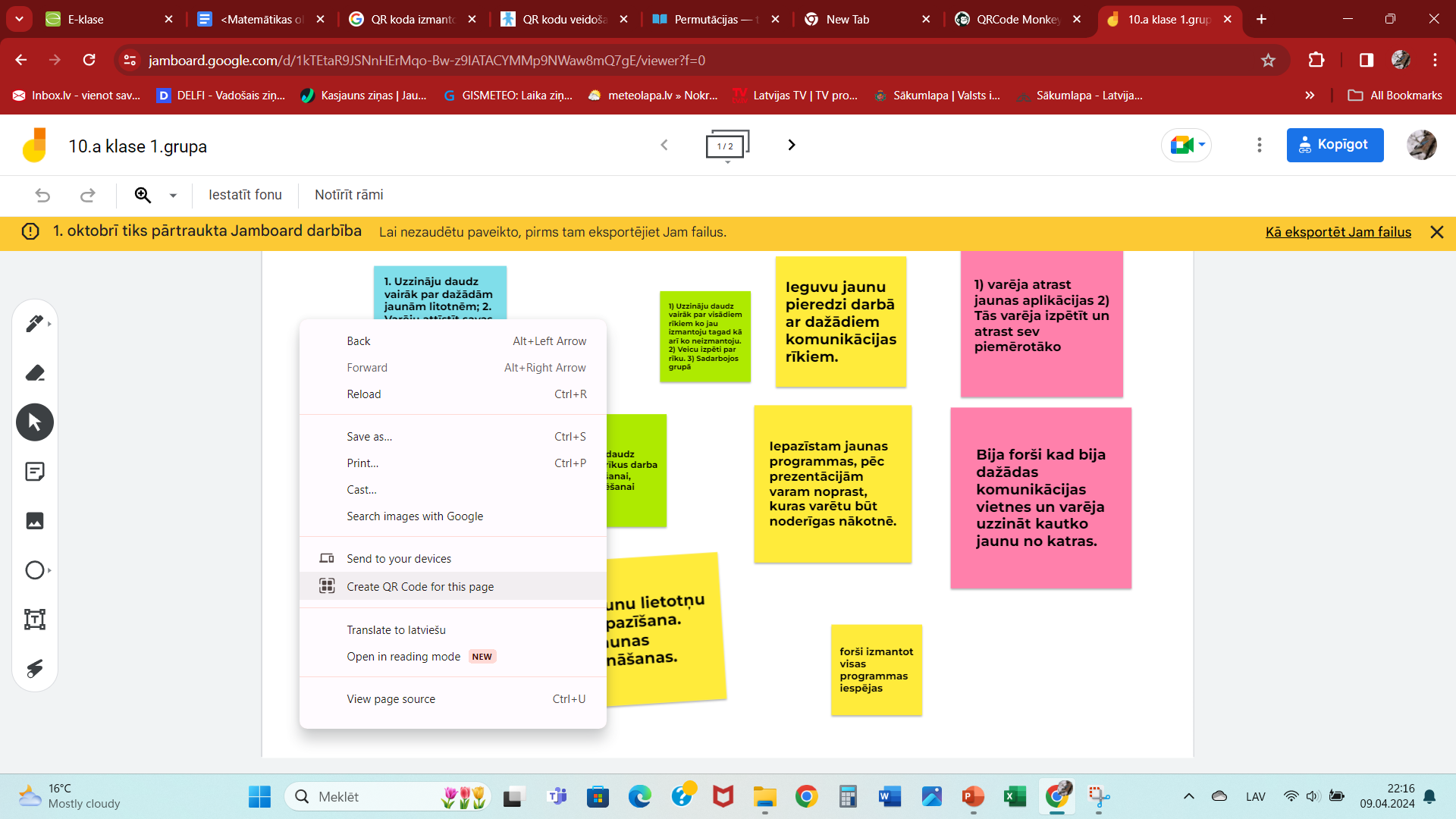 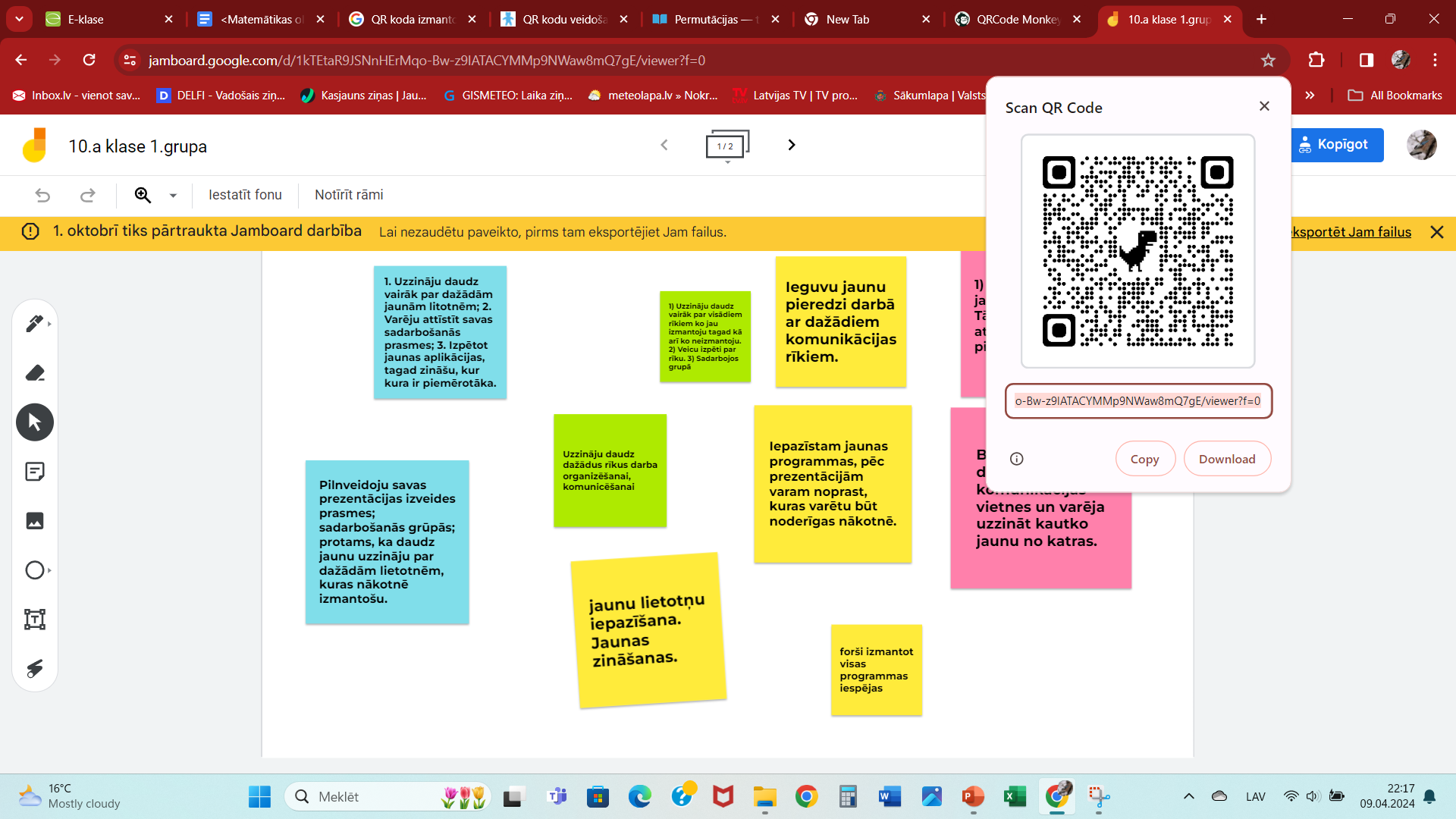 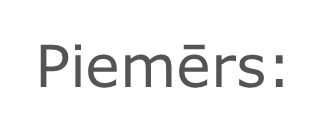 Autors: Aija Sīle, MVĢ
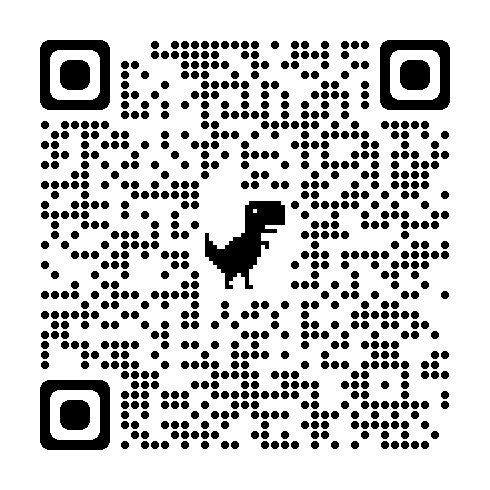 QR koda izmantošana matemātikā              skolēna pašvērtējuma iegūšanai
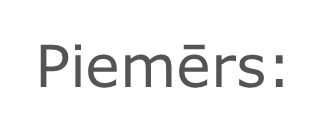 Autors: Aija Sīle, MVĢ
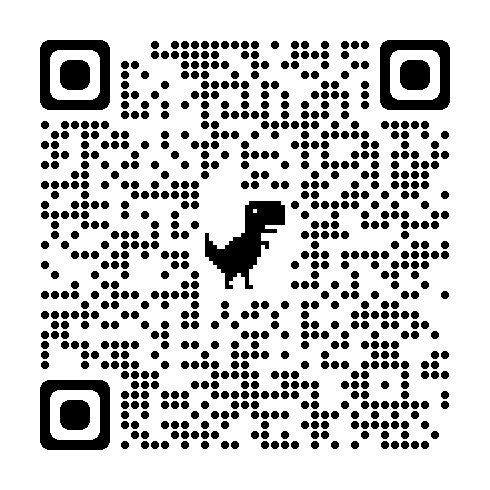 QR koda izmantošana matemātikā              skolēna pašvērtējuma iegūšanai
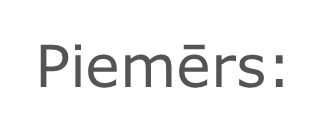 Autors: Aija Sīle, MVĢ
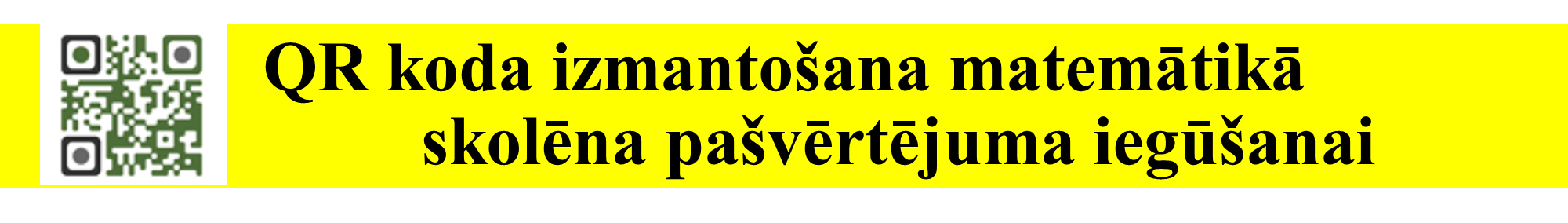 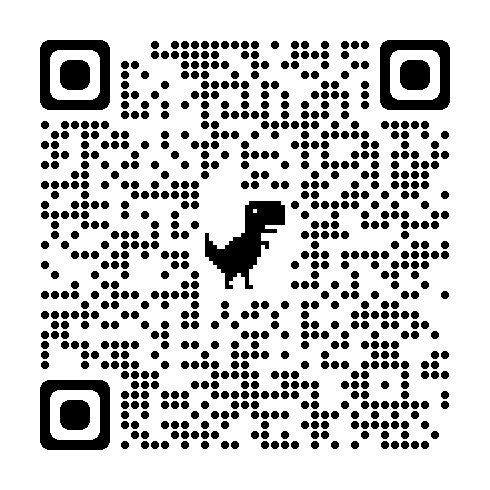 https://free-qr.com/lv
Autors: Aija Sīle, MVĢ
QR koda izmantošana matemātikā 
             skolēna pašvērtējuma iegūšanai
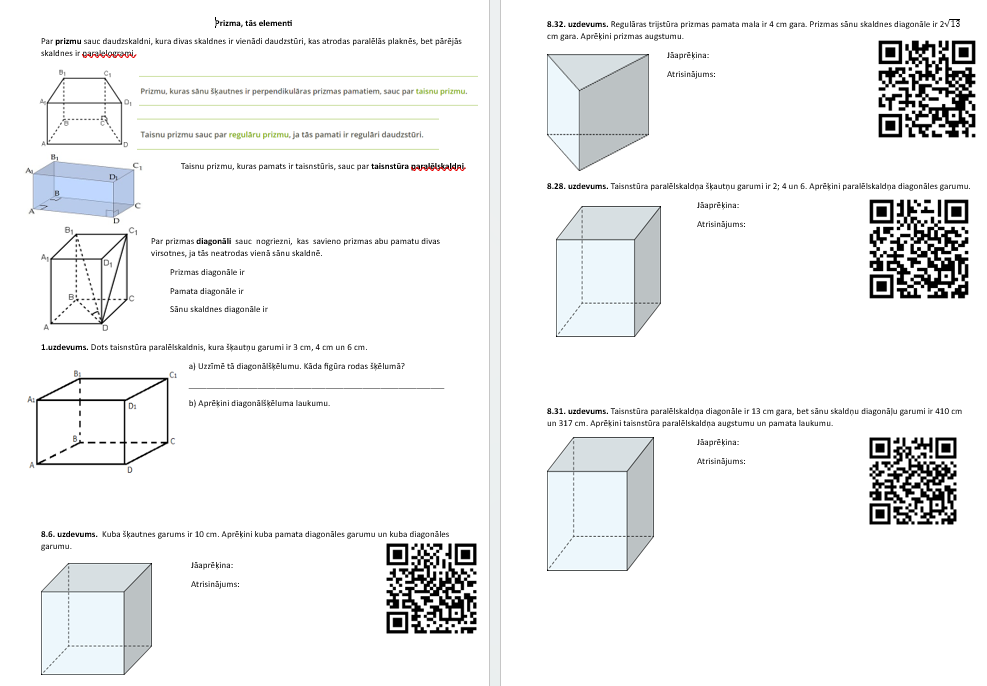 Piemērs:
https://app.qr-code-generator.com
Autors: Aija Sīle, MVĢ
Kā izveidot QR kodu
QR kodu veidošanas rīki. Free QR Code Generator
Dažas saites:
https://www.cirkulis.lv/qr/
https://myqrcode.com/
Autors: Aija Sīle, MVĢ
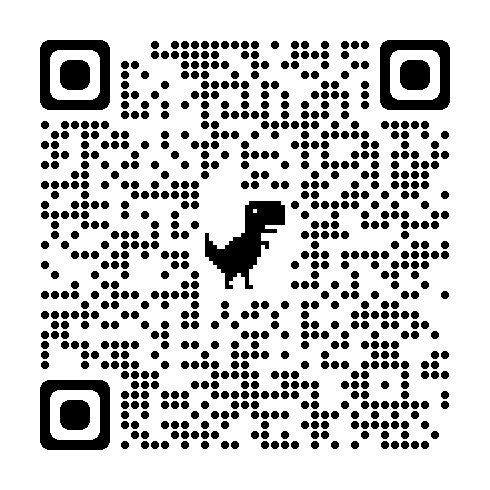 Dažas saite QR koda veidošanai
https://free-qr.com/lv/

https://lv.online-qrcode-generator.com/
https://myqrcode.com/generator/images?gad_source=1&gclid=EAIaIQobChMI_uHzosSXhQMV10KRBR1XEgWdEAMYASAAEgJiH_D_BwE

https://app.ranktracker.com/register

https://www.qr-full.com/lv/

https://myqrcode.com/generator/images?gad_source=1&gclid=EAIaIQobChMItP3erMOXhQMVflWRBR2EygVYEAAYASAAEgJr8vD_BwE
https://www.qrcode-monkey.com/#text

https://app.qr-code-generator.com/manage/?aftercreate=1&count=3#!/?folder=all&sort=-created
Autors: Aija Sīle, MVĢ
Veiksmi QR kodu veidošanā!
Autors: Aija Sīle, MVĢ
Izmēģini!
https://www.online-stopwatch.com/random-group-generators/
Autors: Aija Sīle, MVĢ